The Seven Steps of the Research Process
Presented by Carnegie Mellon University  Engineering Librarian, Donna Beck for Summer Engineering Experience for Girls (SEE) 2016.
#1 Identify and Develop Your Topic
Energy from the wind?
Hahner, David P.  Leo, the Paper-Eating Lion.  Kennywood. Portsmouth, New Hampshire:  Arcadia,  2004. 22. Print.
Wow...amusement parks generate a lot of trash every day...where does it go?
https://commons.wikimedia.org/wiki/File%3ALeo_the_Paper-Eating_Lion%2C_Lincoln_Children's_Zoo%2C_Lincoln%2C_Nebraska%2C_USA.jpg

By Hanyou23 (Own work) [CC BY-SA 4.0 (http://creativecommons.org/licenses/by-sa/4.0)], via Wikimedia Commons from Wikimedia Commons
Leo, the Paper-Eating Lion
Amusement parks & my topic…Energy related?
Think of your topic in the form of questions
Are vacuums the most energy efficient method to collect trash?
State your topic as a  question
The Seven Steps of the Research Process
#2 Find Background Information
Starting point: Background Info

Compare to other trash cans 

Solar Powered
View of “Solar Compactor” outside of Wean Hall, Carnegie Mellon University.  Pittsburgh, PA. 2016. Personal photograph by author. JPEG file.
Google Images
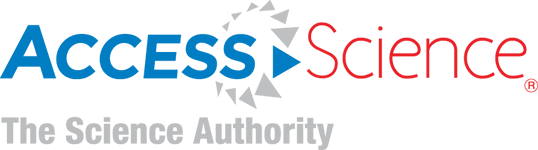 garbage
collection search
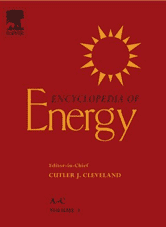 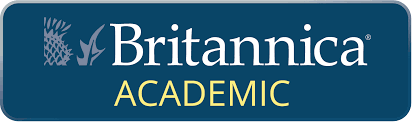 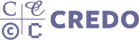 Encyclopedias
The Seven Steps of the Research Process
#3 Use catalogs to find Books and Media (like DVDs)
Use Catalogs like Carnegie Library to find Books
and Media
The Seven Steps of the Research Process
#4 Use Indexes to Find Articles
Use Indexes to find articles



What does this mean?




Magazine & journal & newspaper articles
find them in 
RESEARCH DATABASES
Academic OneFile    GreenFILE
garbage cans
electrically compacted
green amusement parks
recycling container
built-in vacuum
trash bins
“smartcan”
waste disposal
paper-eating machines
refuse
suction design
waste management system
receptacle
vacuum-equipped
The Seven Steps of the Research Process
#5  Find Internet Resources
Internet Resources – “gateways”
Try different search engines in  addition to Google, like:
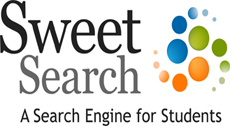 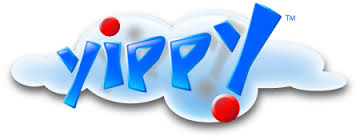 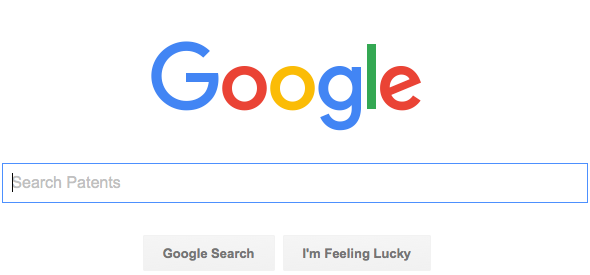 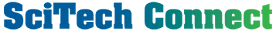 Scientific American blogs
[Speaker Notes: http://journalstar.com/news/local/devoted-to-leo-the-paper-eating-lion-and-his-ilk/article_86f03428-5b5e-5c15-9059-88449f55cafb.html]
The Seven Steps of the Research Process
Would
you use this photo?

Would 
you use that
website?

How can I trust this information to be true?
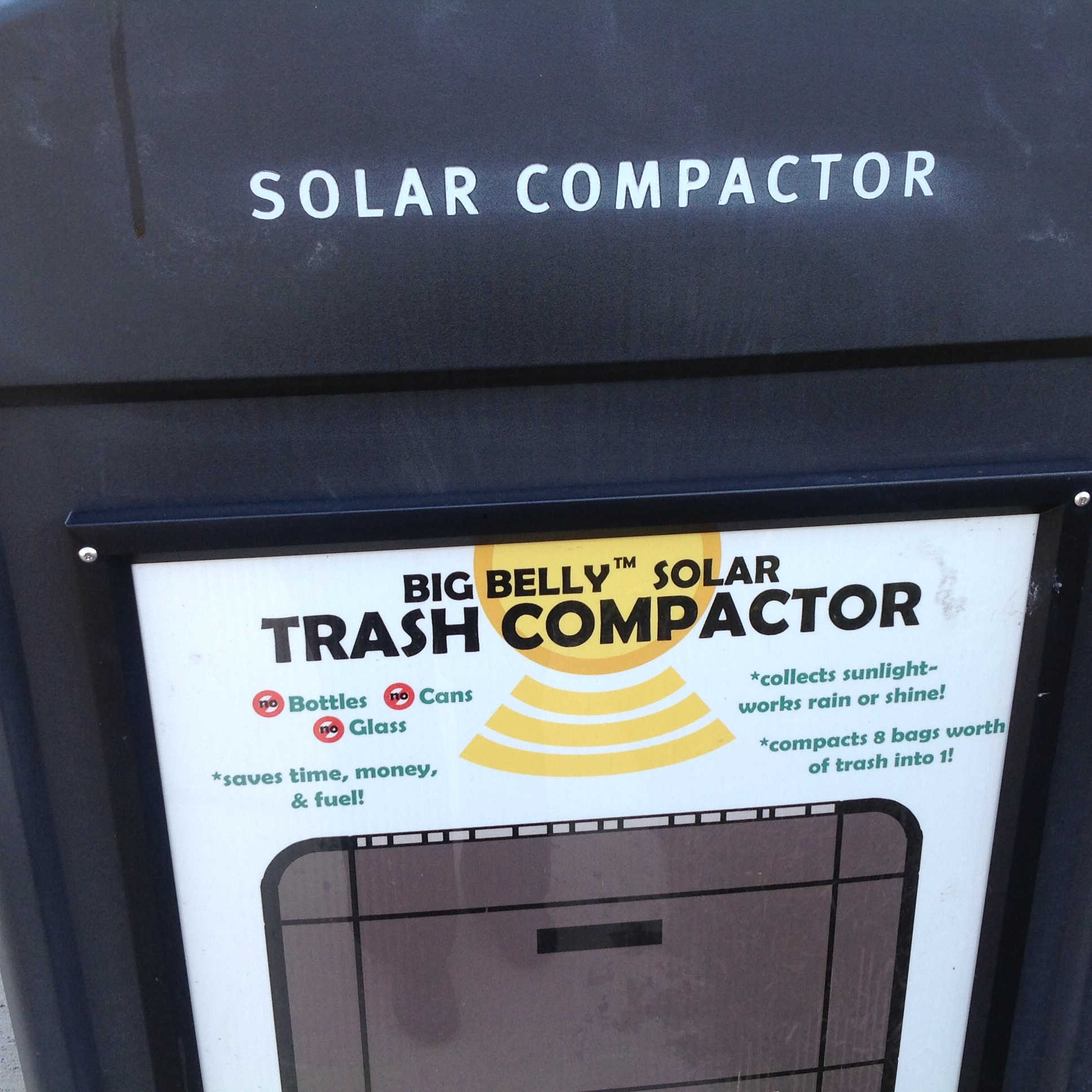 # 6  Evaluate What You Find
The Seven Steps of the Research Process
MLA format
# 7 Cite what you find using a standard format
Works Cited
Hahner, David P.  Leo, the Paper-Eating Lion.  Kennywood. Portsmouth, New Hampshire:  Arcadia,  2004. 22. Print.

Research & Learning Services, Olin Library, Cornell University Library, Ithaca, NY,  “The Seven Steps of the Research Process.” Web. 11 July 2016.

“Solar Compactor outside of Wean Hall,” Carnegie Mellon University, Pittsburgh, PA. 2016.  Personal  
photograph by author. JPEG file.